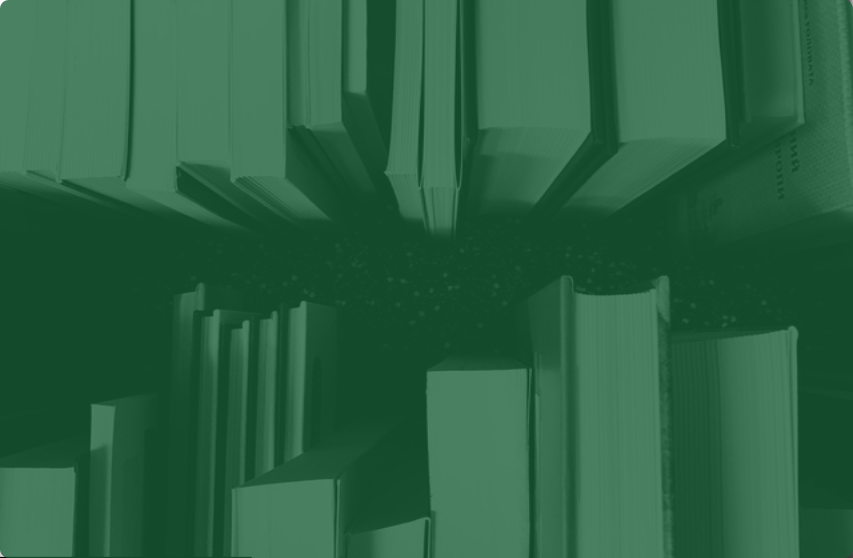 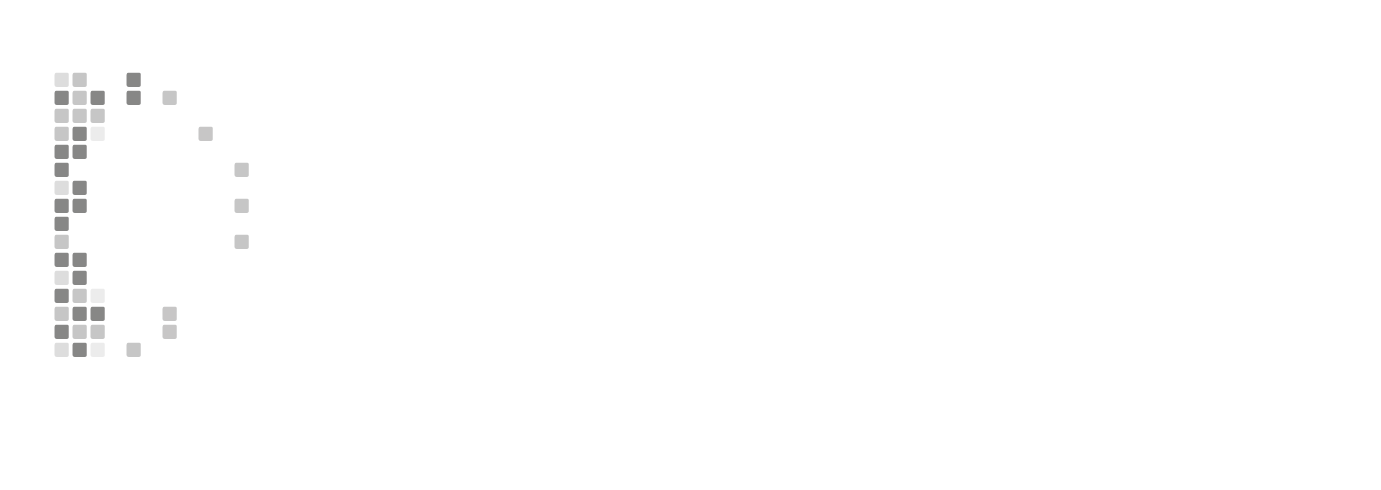 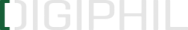 A kiadás hagyatéka / a hagyaték kiadása. 
A Régi Magyar Költők Tárának hálózati kiadásáról
</>
Etlinger Mihály, Hernády Judit
1
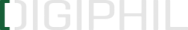 A RÉGI MAGYAR KÖLTŐK TÁRA (RMKT), XVI. SZÁZAD
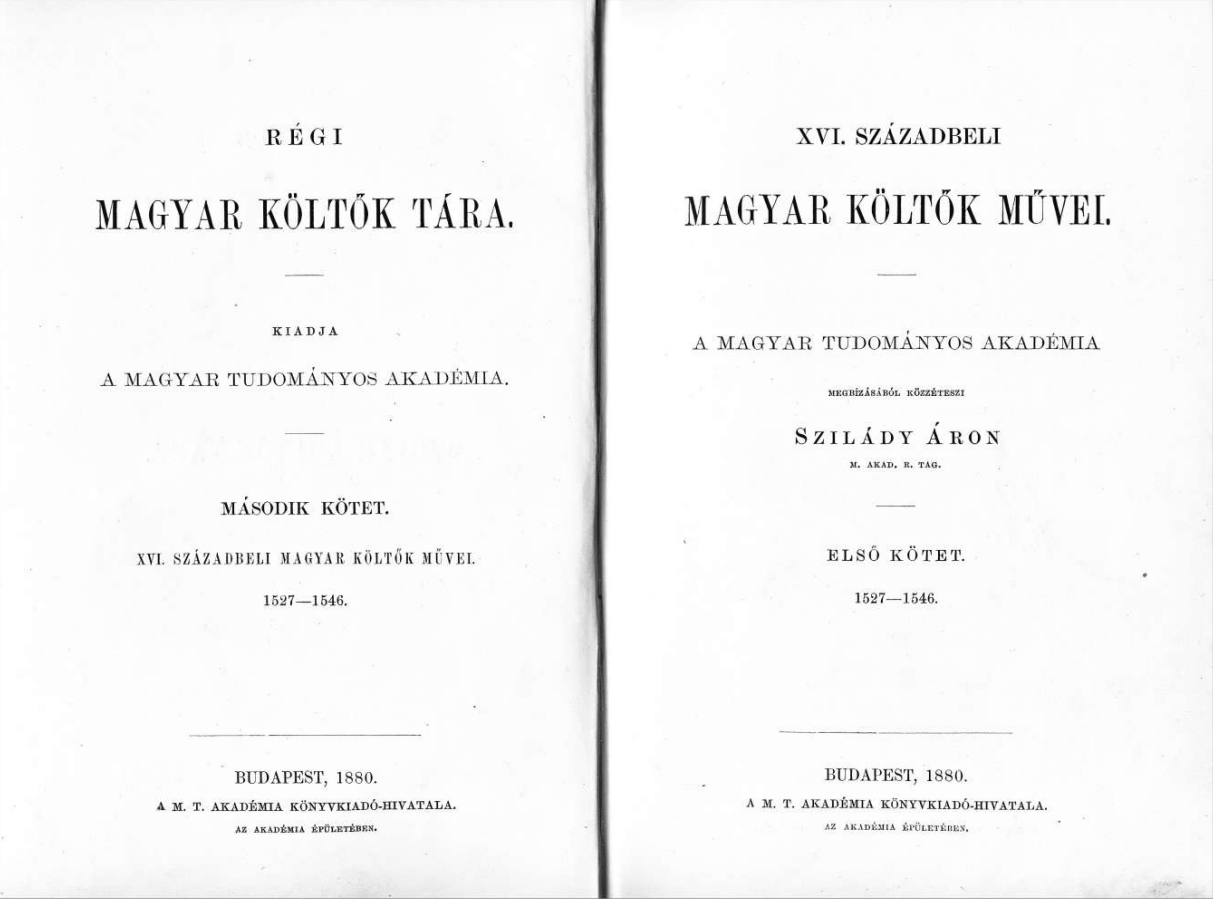 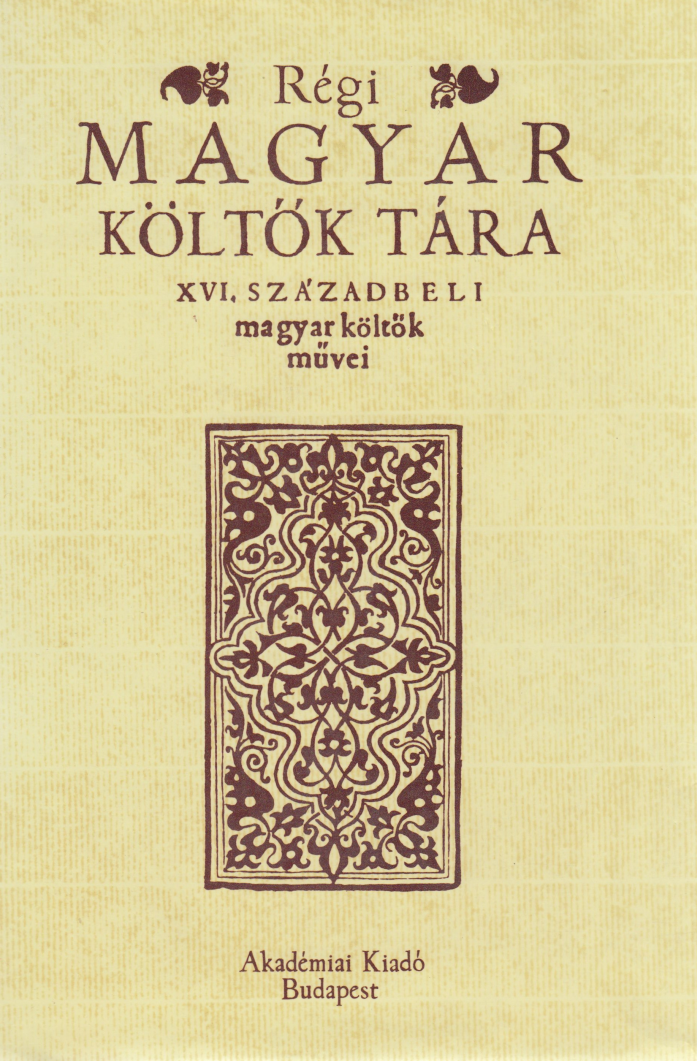 2
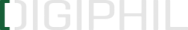 A RÉGI MAGYAR KÖLTŐK TÁRA (RMKT), XVI. SZÁZAD
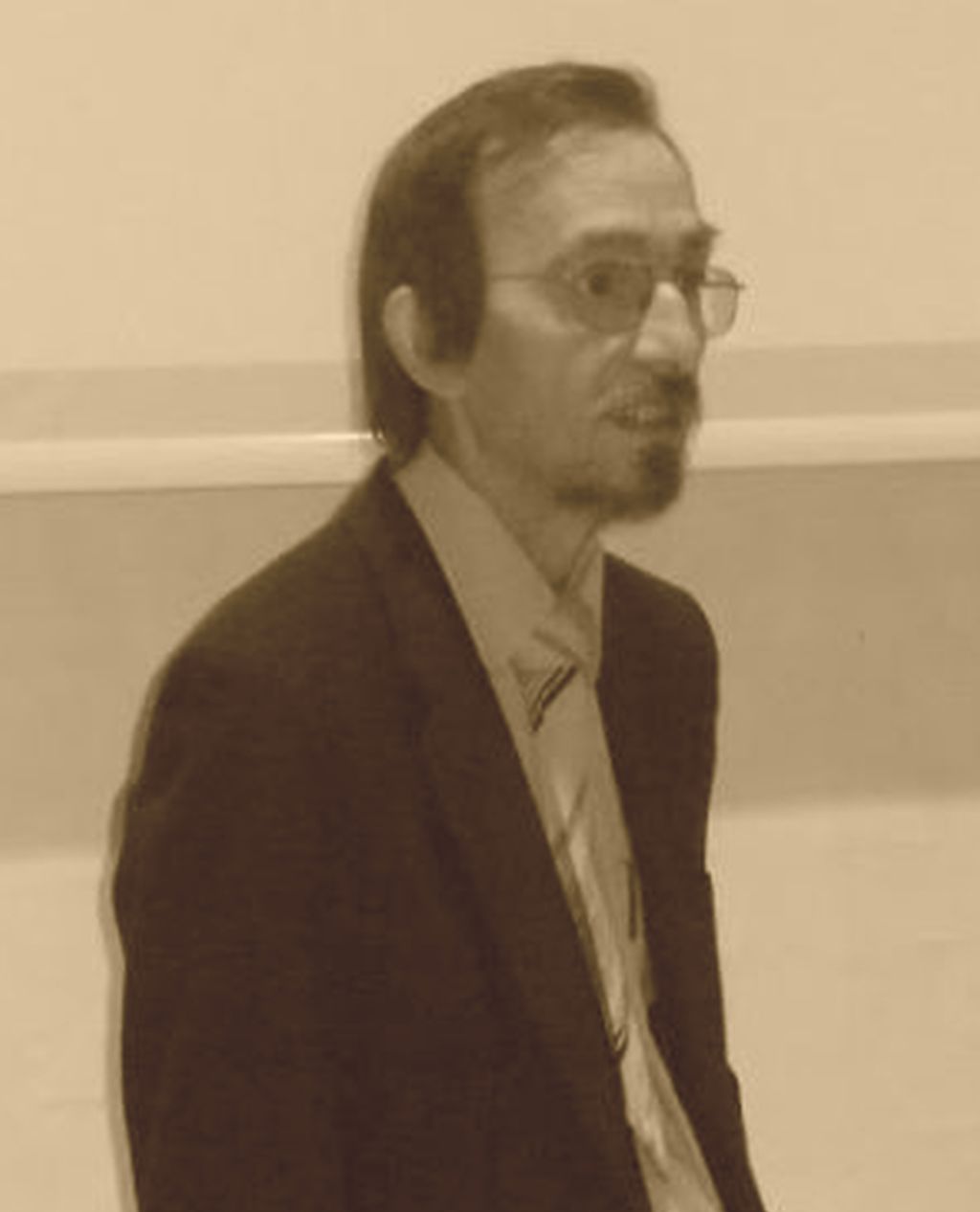 Vadai István (1960 – 2018)

Fontosabb textológiai munkái:

A 16. századi Repertórium munkacsoportjénak taga
A Balassa-kódex betűhű átirata, jegyzetelése
A Balassi-szöveghagyomány teljes feltérképezése
Tinódi Lantos Sebestyén műveinek sajtó alá rendezése (kiadatlan)
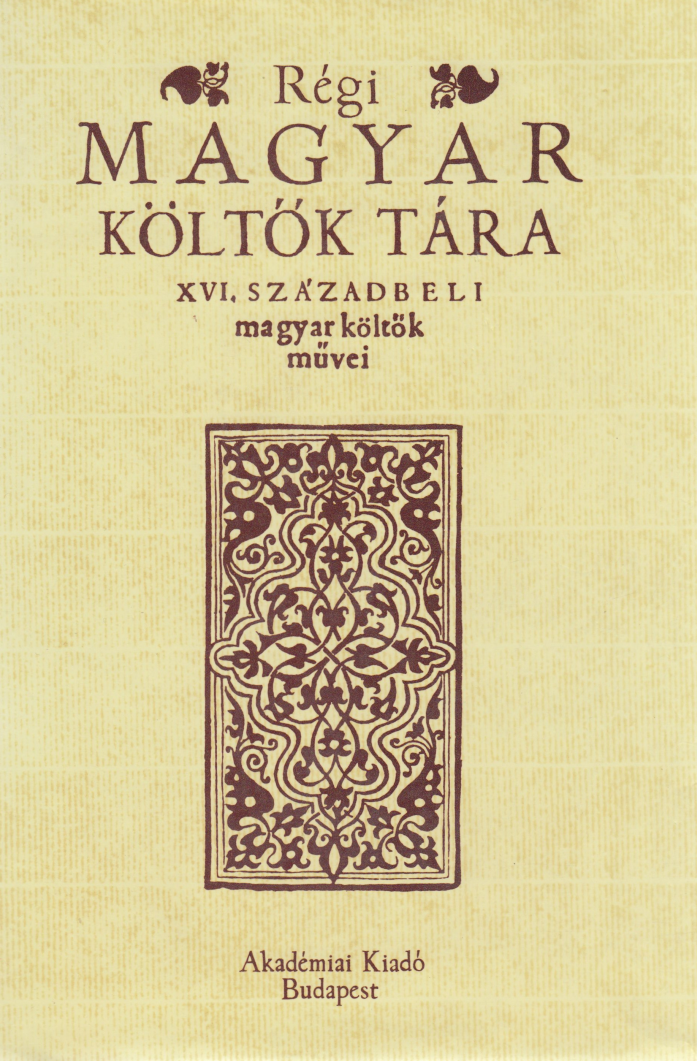 3
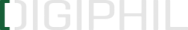 A RÉGI MAGYAR KÖLTŐK TÁRA (RMKT), XVI. SZÁZAD
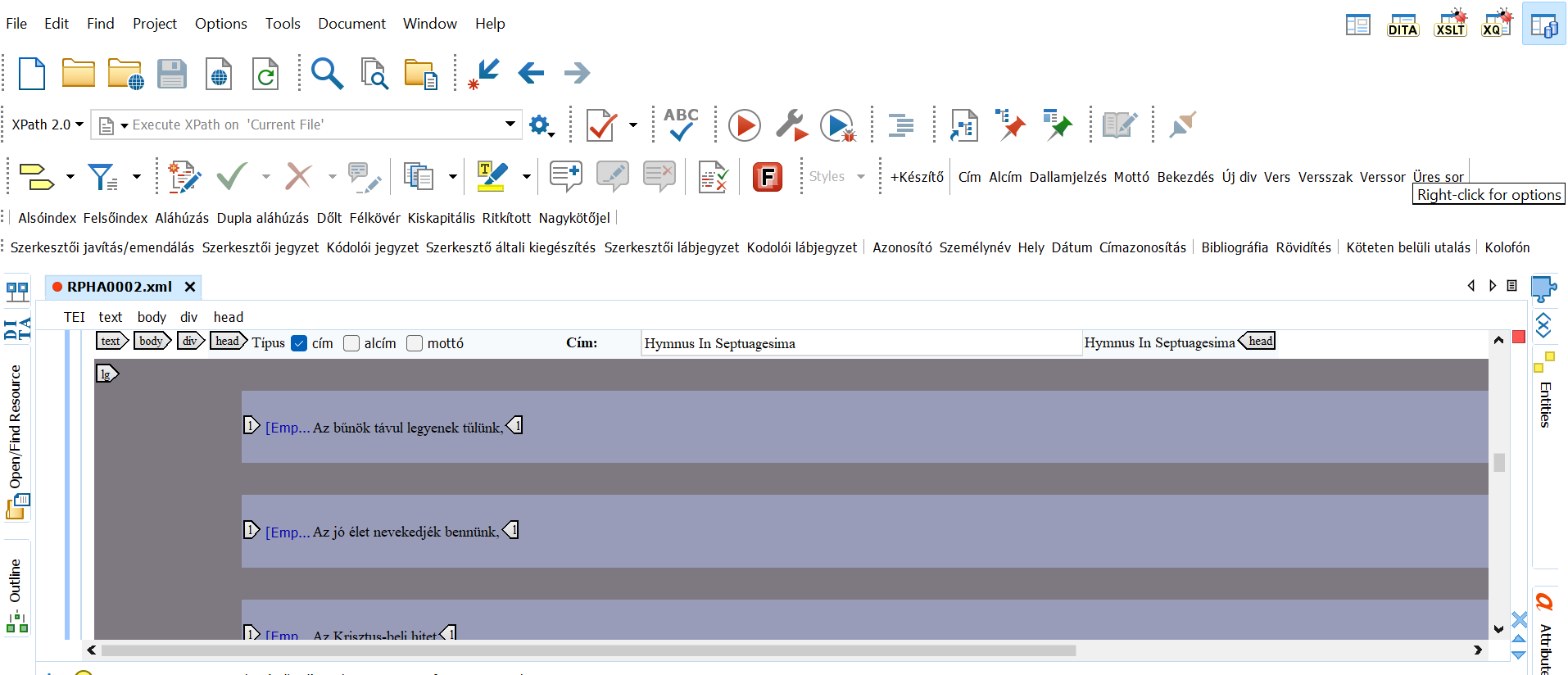 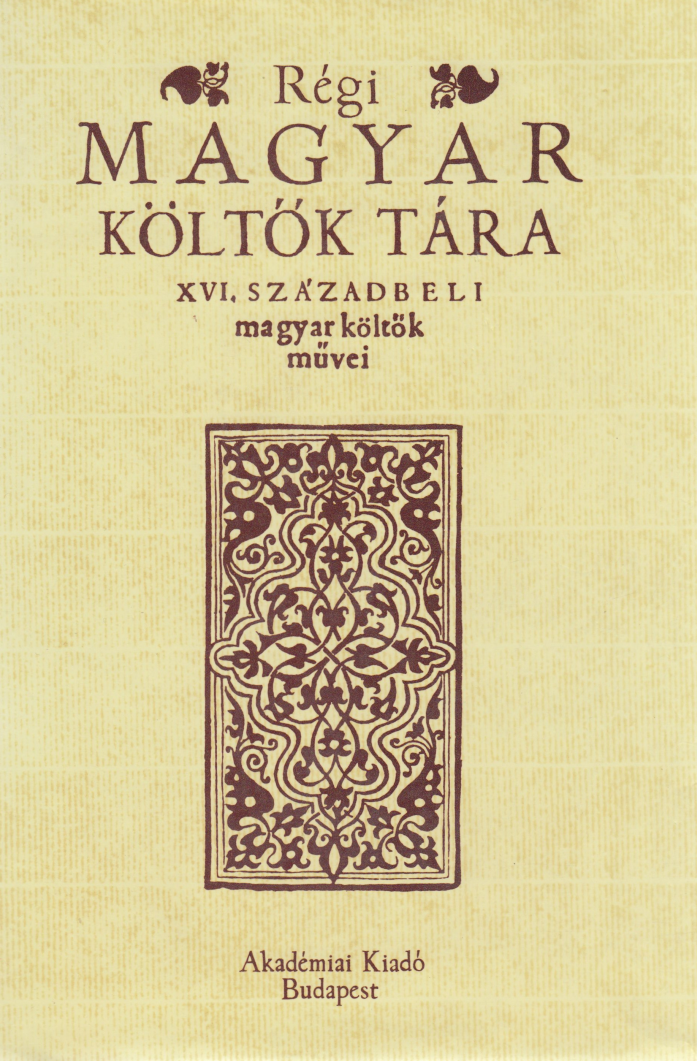 4
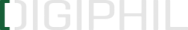 A RÉGI MAGYAR KÖLTŐK TÁRA (RMKT), XVII. SZÁZAD(17 KÖTET)
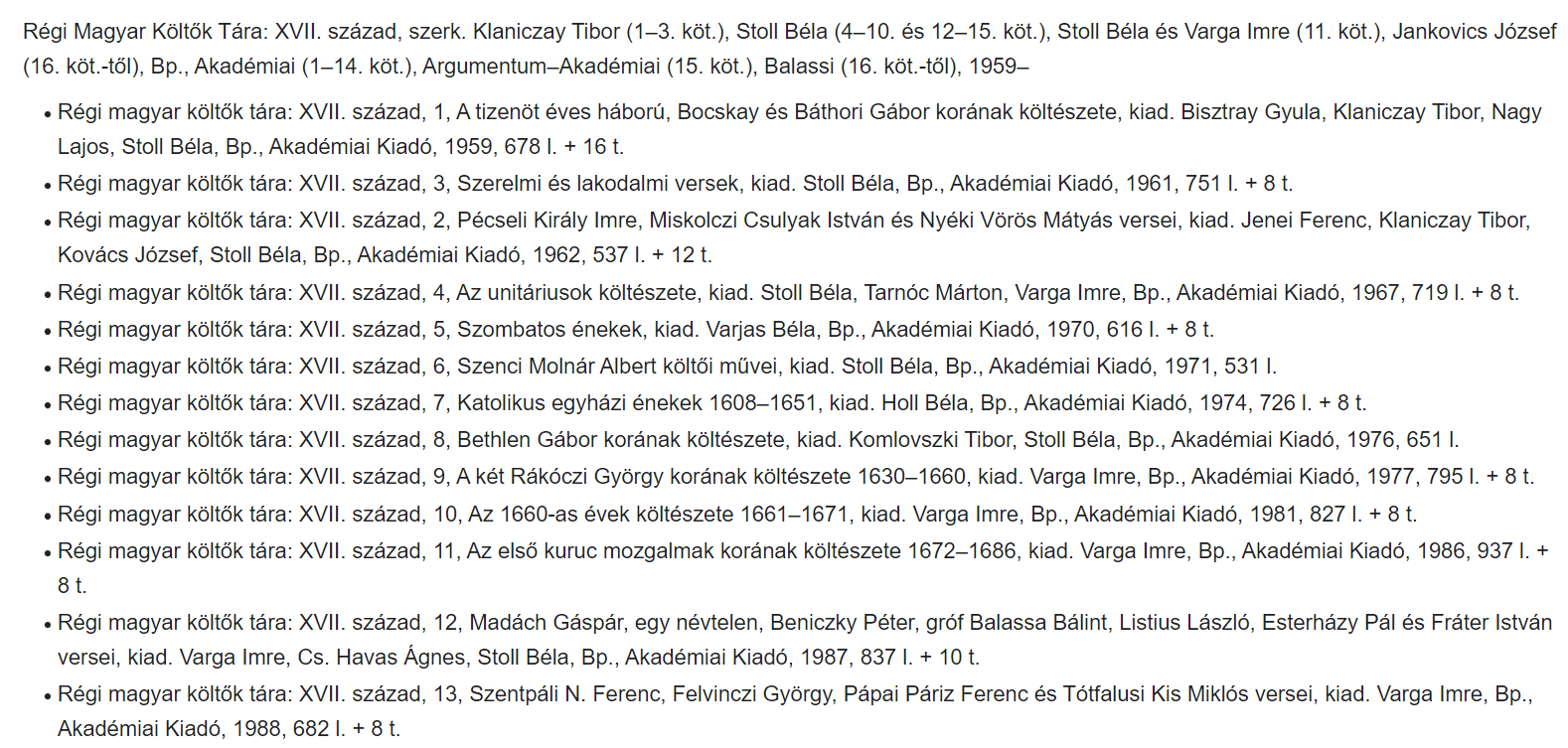 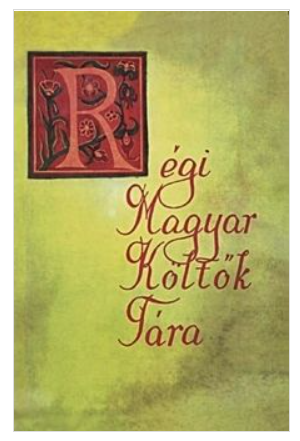 5
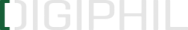 AZ ELŐZMÉNYEK: VADAI ISTVÁN MUNKÁJA
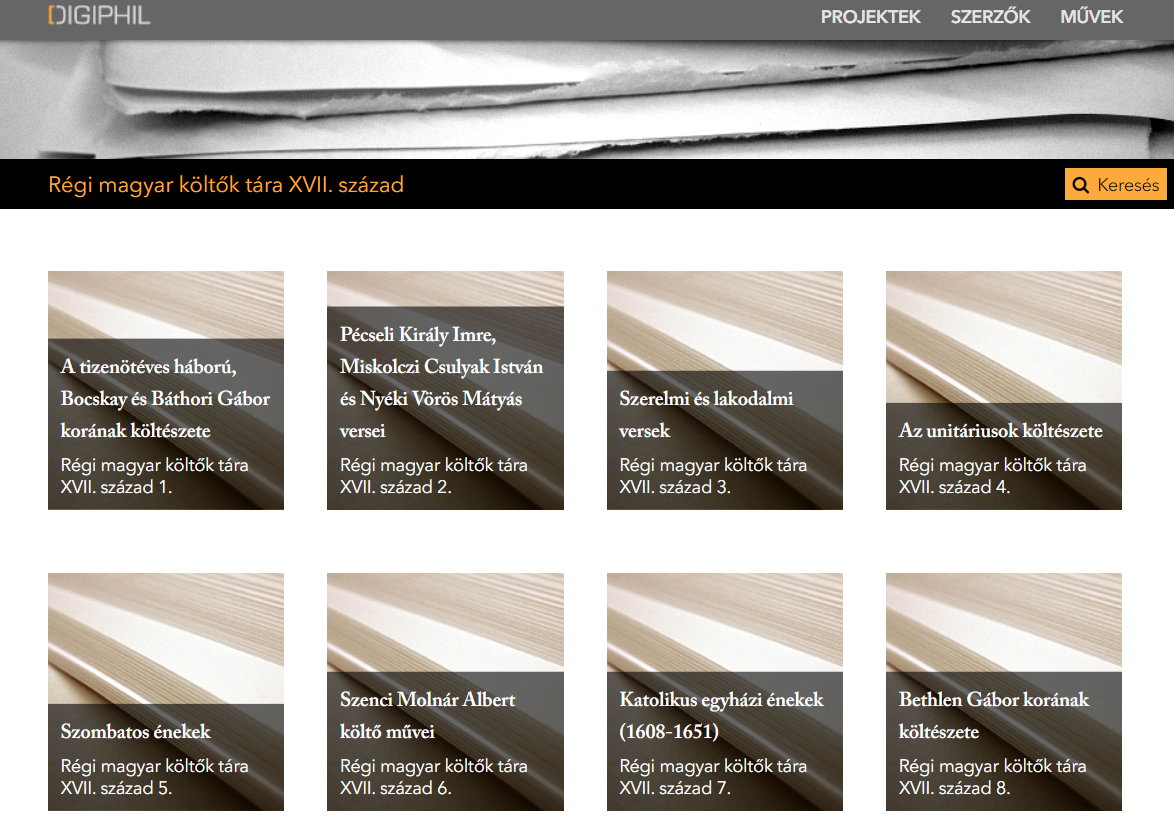 betűhű RMKT-átiratok elkészítése
a Trello mint kollaborációs eszköz: az anyag kódolásával kapcsolatos problémák megbeszélése
6
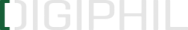 A NEGATÍV APPARÁTUSBÓL ADÓDÓ PROBLÉMA
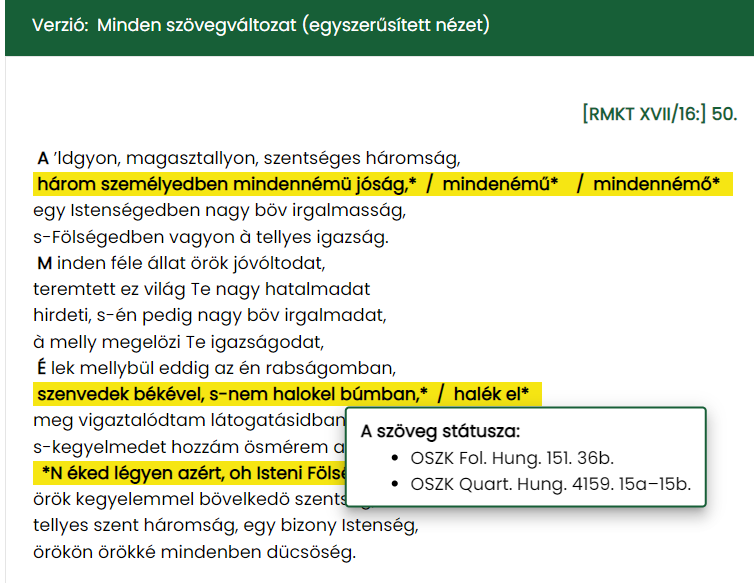 az RMKT negatív apparátust alkalmaz
 a szövegtanúk párhuzamos generálása ez alapján nem lehetséges 
a régi szövegeknél ált. probléma: a szövegtanúk helyesírása és  betűkészlete (pl. eo – ö, c – k, ch – cs) eltér
csak a főváltozat jelenik meg teljes terjedelemben
a változatokat egyenként, a megfelelő sorhoz rendelve tüntetjük fel
7
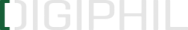 TOVÁBBI PROBLÉMÁK: A VERSANYAG ELRENDEZÉSE
a kötetek anyaga többrétegűen strukturált
szerzői kötetek, versciklusok, ill. a köteten belüli tömbszerű elrendezés 
különféle típusú (szerkesztői) versblokkok (pl. 1672-1686, A Rimay-Madách-kódexek ismeretlen szerzőtől származó versei)
feladat: a kompozíciók láthatóvá tétele, az egymáshoz kapcsolódó versek viszonyának átlátható megjelenítése
8
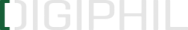 TOVÁBBI PROBLÉMÁK: A SZÖVEGKRITIKAI JEGYZETEK
a kötetekben a jelölések pontos meghatározása nem található meg
amit az egyik szerkesztő jelöl, a másik esetleg nem, vagy máshogyan (más szóhasználattal, eltérő részletességgel) 
az anyag mennyisége miatt az utólagos ellenőrzés nem lehetséges
alapvető cél: a kötet jelölését leghűbben leképező átirat
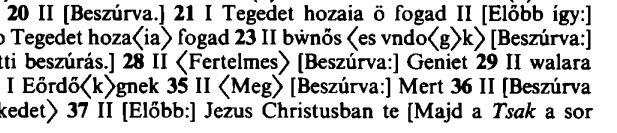 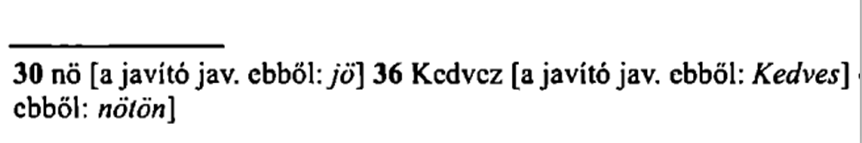 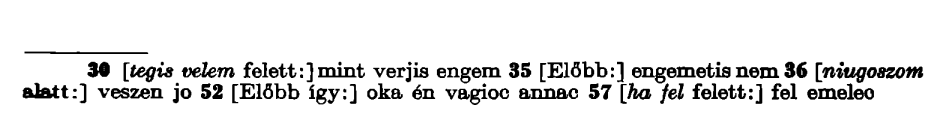 9
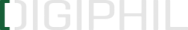 TOVÁBBI PROBLÉMÁK: A KRITIKAI KIADÁS HIBÁI
. Hiányzó vagy hibás szigla
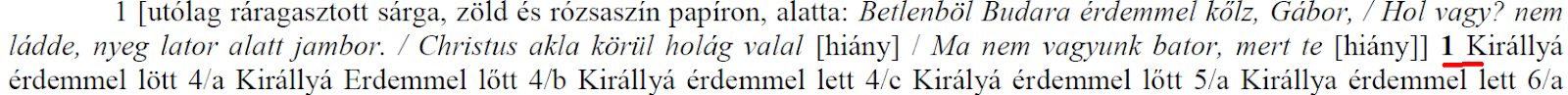 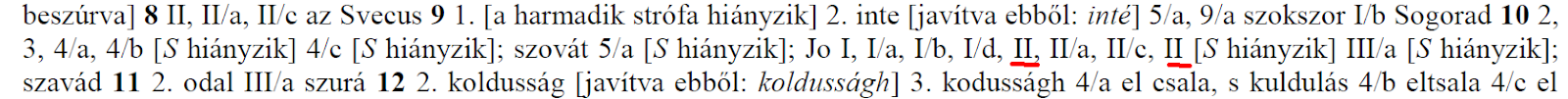 10
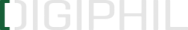 TOVÁBBI PROBLÉMÁK: SZÖVEGKAPCSOLATOK
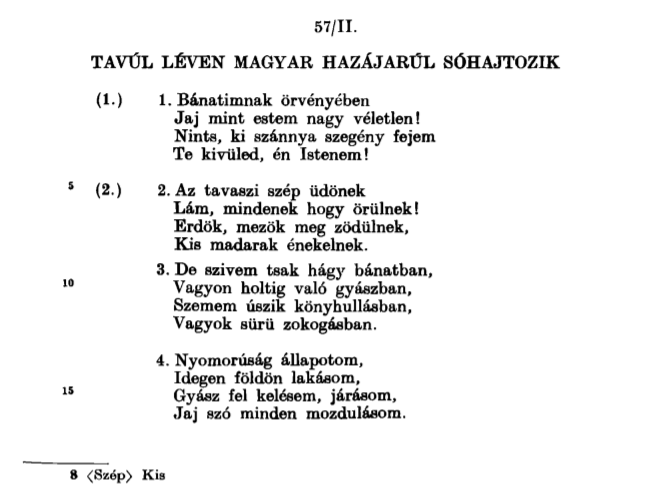 a jelzett szövegpárhuzamok jelölése több, átfedést mutató főváltozat esetében
11
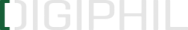 TOVÁBBI PROBLÉMÁK: A VERSEK FORMAI JELLEMZŐI
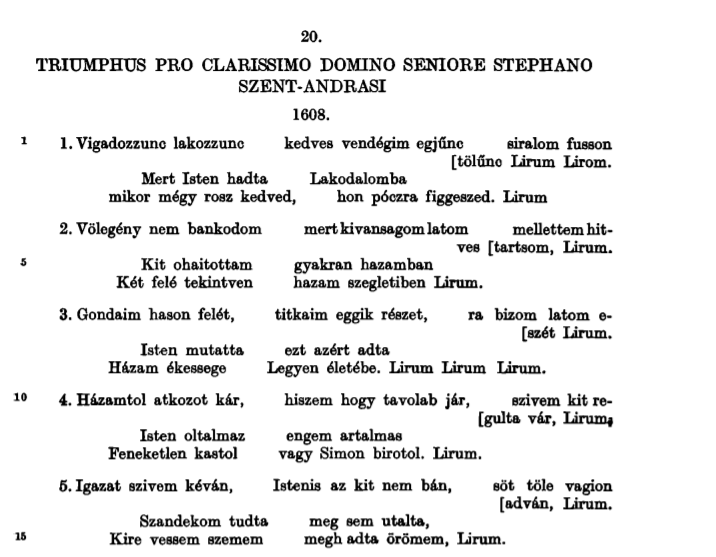 a versek formai jellemzőinek lehetőség szerint pontos megjelenítése
jelölt cezúra
behúzások
hasábos elrendezés
12
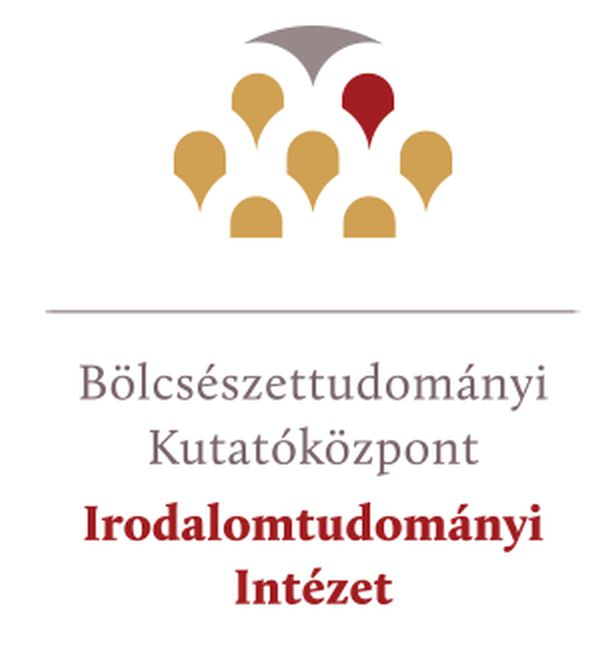 Köszönöm a figyelmet!
Kapcsolat: digiphil@abtk.hu
13